ГБУ РО «Комплексный центр социального  обслуживания населения «Семья»
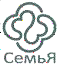 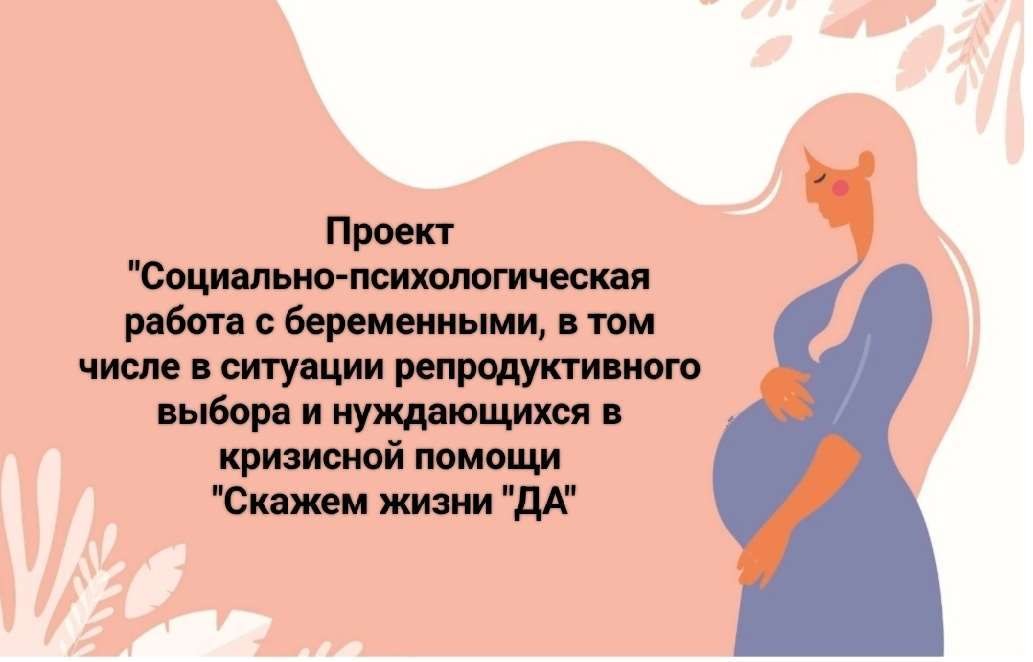 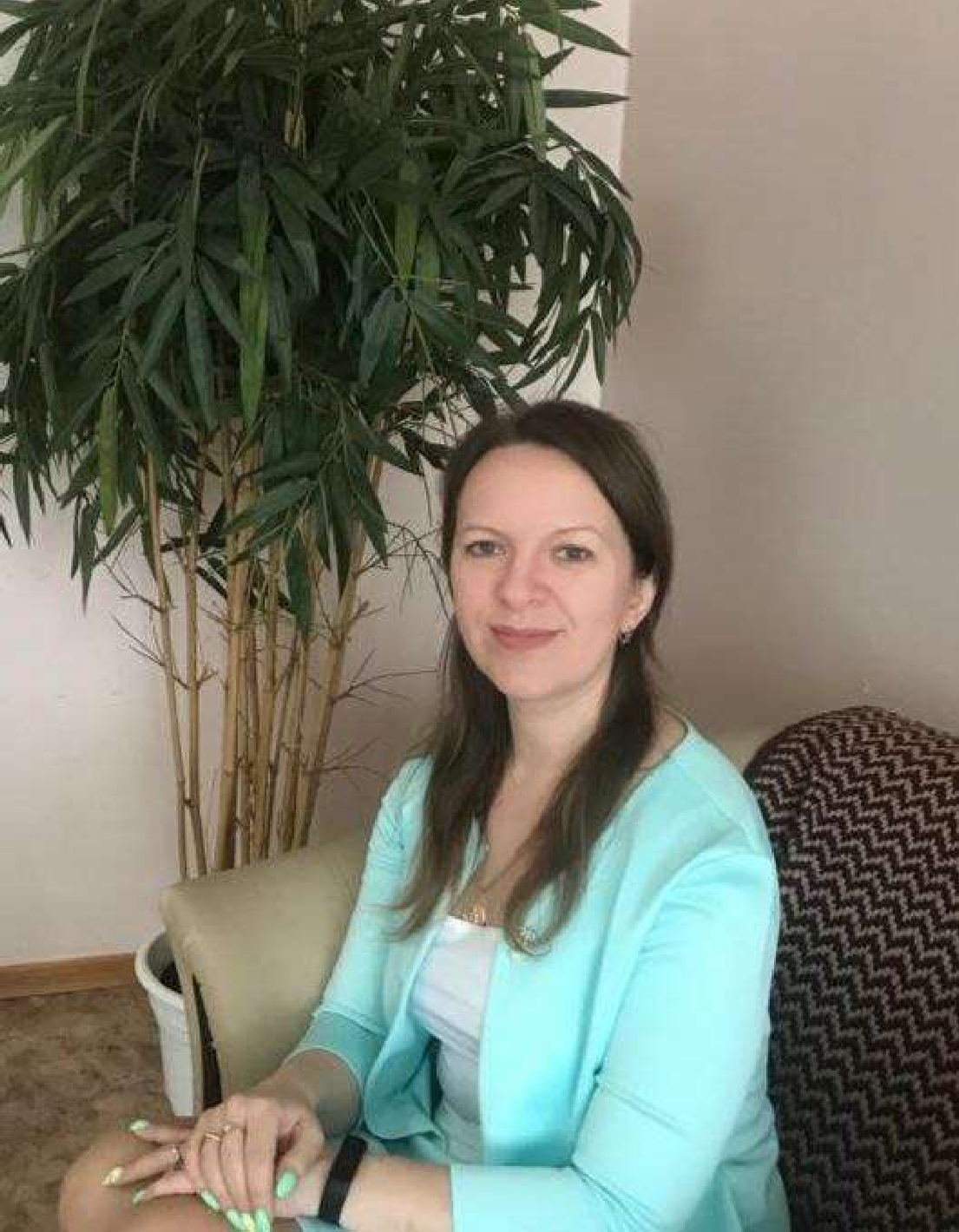 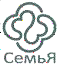 ГБУ РО «Комплексный центр социального
обслуживания населения «Семья»
Начальник отдела кризисной  помощи

Иванова Олеся Николаевна
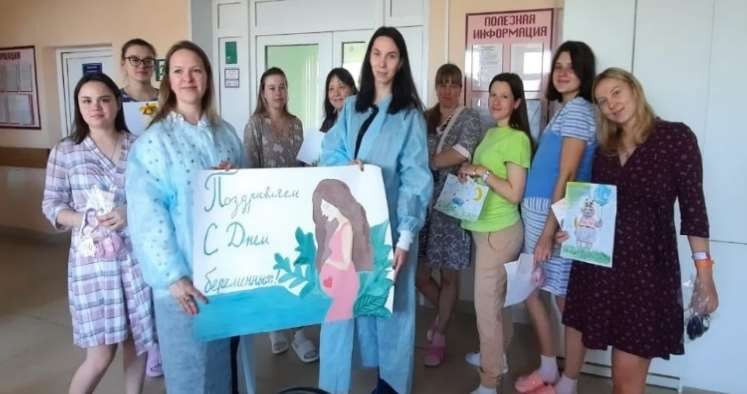 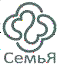 Целевая аудитория:
беременные, в том числе в  ситуации репродуктивного  выбора.
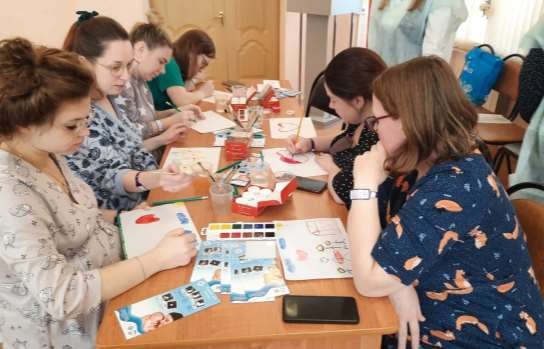 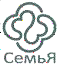 Цели проекта:
повышение рождаемости за  счет снижения количества  абортов по желанию женщины  посредством	доабортного  консультирования.
улучшение  психоэмоционального  состояния	женщины	в  дородовый			период  через		оказание  комплексной помощи.
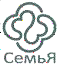 Задачи проекта:
Профилактика
абортов
Проведение  информационно-  консультационой  поддержки  беременных
Укрепление  института семьи  и традиционных  семейных  ценностей
Сохранение
детских жизней
и
репродуктивного
здоровья
женщин
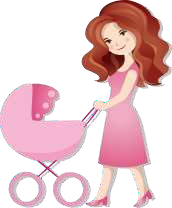 Описание проекта:
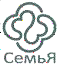 В 2023 г. Рязанская область вошла в список регионов с самой низкой рождаемостью, а в марте 2023 года регион  оказался в числе худших по демографии. Согласно данным РЯЗАНЬСТАТ с января 2023 г. по июнь 2023 г. родилось  3822 ребенка это на 276 меньше, чем за аналогичный период 2022 г.
Работа ведется в трех направлениях:
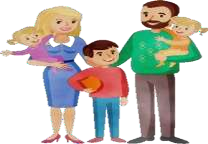 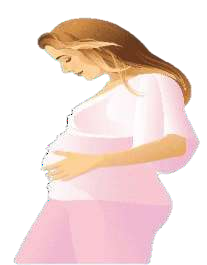 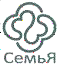 Основные этапы внедрения:
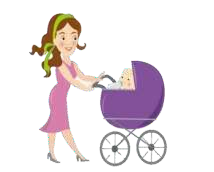 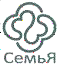 Реализация проекта:
Практика «Скажем жизни «ДА» реализуется с 2023 г.

Число лиц, на которых был распространен проект 
за 2023  г. -  986 женщин,
за 2024 г. – 1852 женщины.
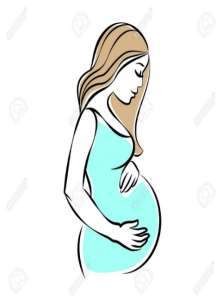 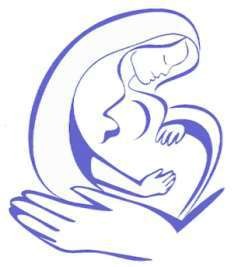 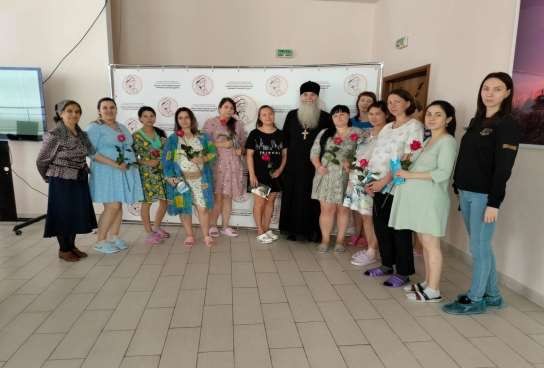 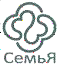 Организации и волонтеры,  принявшие участие во  внедрении проекта:
Рязанская Епархия,
Министерство труда и социальной защиты населения Рязанской области,
Комплексные центры социального
обслуживания населения Рязанской области,
Медицинские	учреждения	г.	Рязани	и
Рязанской области.

АНБО «Спаси жизнь»,

Благотворительный	фонд	охраны	женского
здоровья «Мы вместе»;
Рязанская	региональная	общественная
благотворительная организация «Рука помощи».
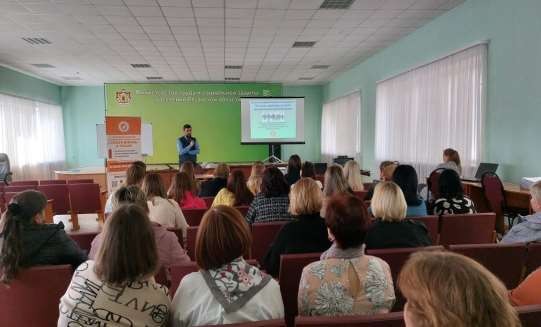 Результаты внедрения:
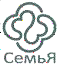 ПРОВЕДЕНО:
-	За 2023 г. : 308 консультаций. За 6 месяцев 2024 г.: 162  консультации
Сохранено беременностей: 32
МЕРОПРИЯТИЯ С БЕРЕМЕННЫМИ:
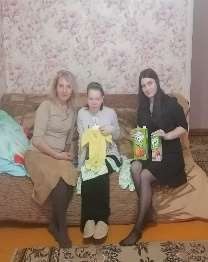 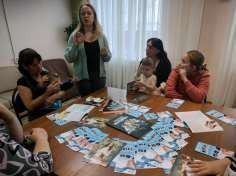 -2023 г.16 занятий с беременными женщинами, приняло участие – 223 женщины. 2024 г. – 12 мероприятий, 134 женщины.
.
ПРОВЕДЕНО:
круглый стол «Межведомственное взаимодействие по организации медико-социальной помощи женщинам, оказавшимся в тжс» - 49 специалистов,
-2023 г. совместно с Министерством труда и социальной защиты населения Рязанской области первая межрегиональная конференция «Улучшение
демографической ситуации в регионе и укрепление традиционных семейных ценностей» - 112 участников,
- в 2024 г. - вторая межрегиональная конференция "Демографическая ситуация в регионе: укрепление традиционных семейных ценностей. Семья. Карьера. Дети" - 127 участников, из них студенты Рязанского Медицинского колледжа и Академии ФСИН -71 человек.
ОБУЧЕНИЕ:
более 100 специалистов КЦСОН регулярно проходили обучение, 78 специалистов – посетили семинары.
ДНИ БЕРЕМЕННЫХ:
2023 г. проведено 30 мероприятий, приняло участие 249 беременных женщин,
2024 г. – проведено 19 мероприятий, приняло участие 183 женщины.
АКЦИЯ «ПОДАРИ МНЕ ЖИЗНЬ»:
2023 г. проведено 34 информационно-просветительских мероприятия,  приняло участие 182 женщины. 
2024 г. - 36 мероприятий, участвовало около 1 тыс. человек.
СОЦИАЛЬНОЕ КУРАТОРСТВО БЕРЕМЕННЫХ: 2023 г. - 24 женщины, 2024 г. – 12 женщин.
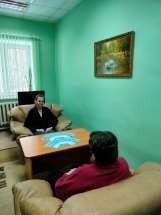 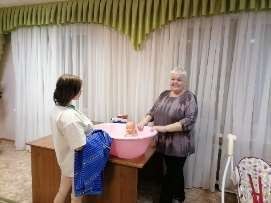 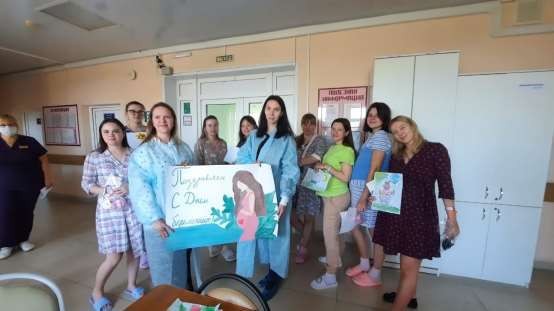 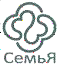 Влияние проекта:
Информационная работа по различным вопросам
государственной социальной поддержки семей формирует
позитивное просемейное общественное мнение и
способствует пропаганде семейного образа жизни.
Проведенные мероприятия оказали положительное  влияние на общее самочувствие и психо-эмоциональное  состояние беременных женщин.
Внедрение и реализация практики способствовало  созданию условий для формирования традиционных  установок на семью, брак, родительство, укрепление  авторитета семьи и семейных ценностей в обществе.

Реализация практики позволила укрепить
межведомственное сотрудничество государственных  структур, благотворительных фондов, Рязанской епархии и  волонтеров. Благодаря тесному сотрудничеству удалось  своевременно и эффективно оказывать помощь беременным женщинам.
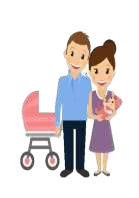 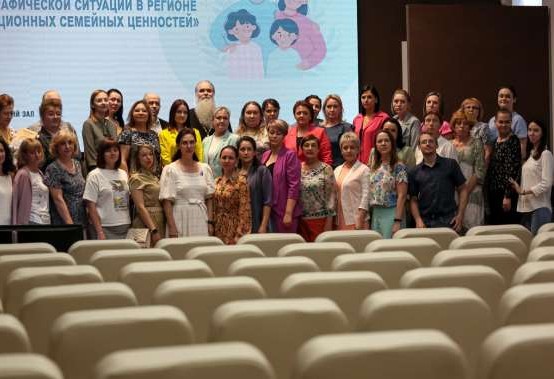 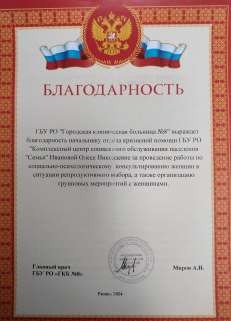 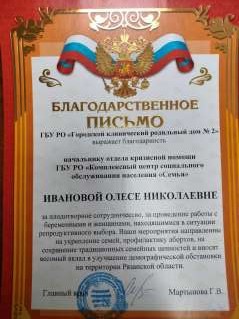 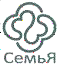 Выводы:
практика «Скажем жизни «ДА» за 1, 5 года реализации показала
положительные результаты работы: 32 женщины
сохранили беременность, нужность и важность
проведенных мероприятий с беременными
подтверждается благодарственными письмами и  отзывами самих женщин,
появилась возможность реализации практики не
только в г. Рязани, но в  Рязанской области.
Своевременную, квалифицированную
психологическую и социальную помощь женщины
получают по месту их проживания. Это, в свою
очередь, увеличивает процент сохраненных
беременностей в районах Рязанской области,
увеличивая рождаемость в регионе в целом.
проведенные мероприятия расширили знания о
мерах государственной социальной поддержки,
региональных социальных сервисах, о вреде абортов и др,
восприятие ситуации выбора помогло осознать
женщинам перспективы и последствия для ее
физического и психоэмоционального здоровья.
Практика позволила более осознанно женщинам
подходить к репродуктивному выбору.
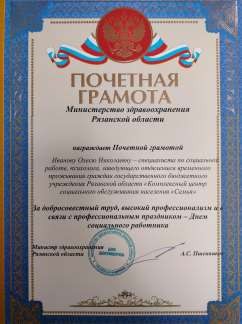 Спасибо за внимание!
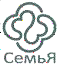 ГБУ РО «Комплексный центр социального обслуживания  населения «Семья»
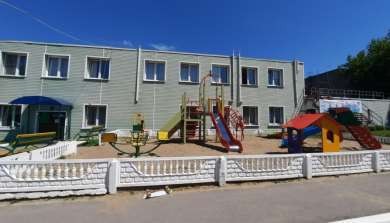 Адрес: г. Рязань, ул. Чкалова, д. 66, телефон: 76-00-53.
Электронная почта: kcsonsemya@yandex.ru  Группа ВК: https://vk.com/kcsonsemya62  Сайт: https://semya-kcson.ryazanszn.ru/
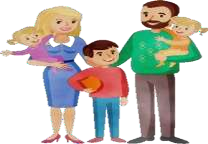